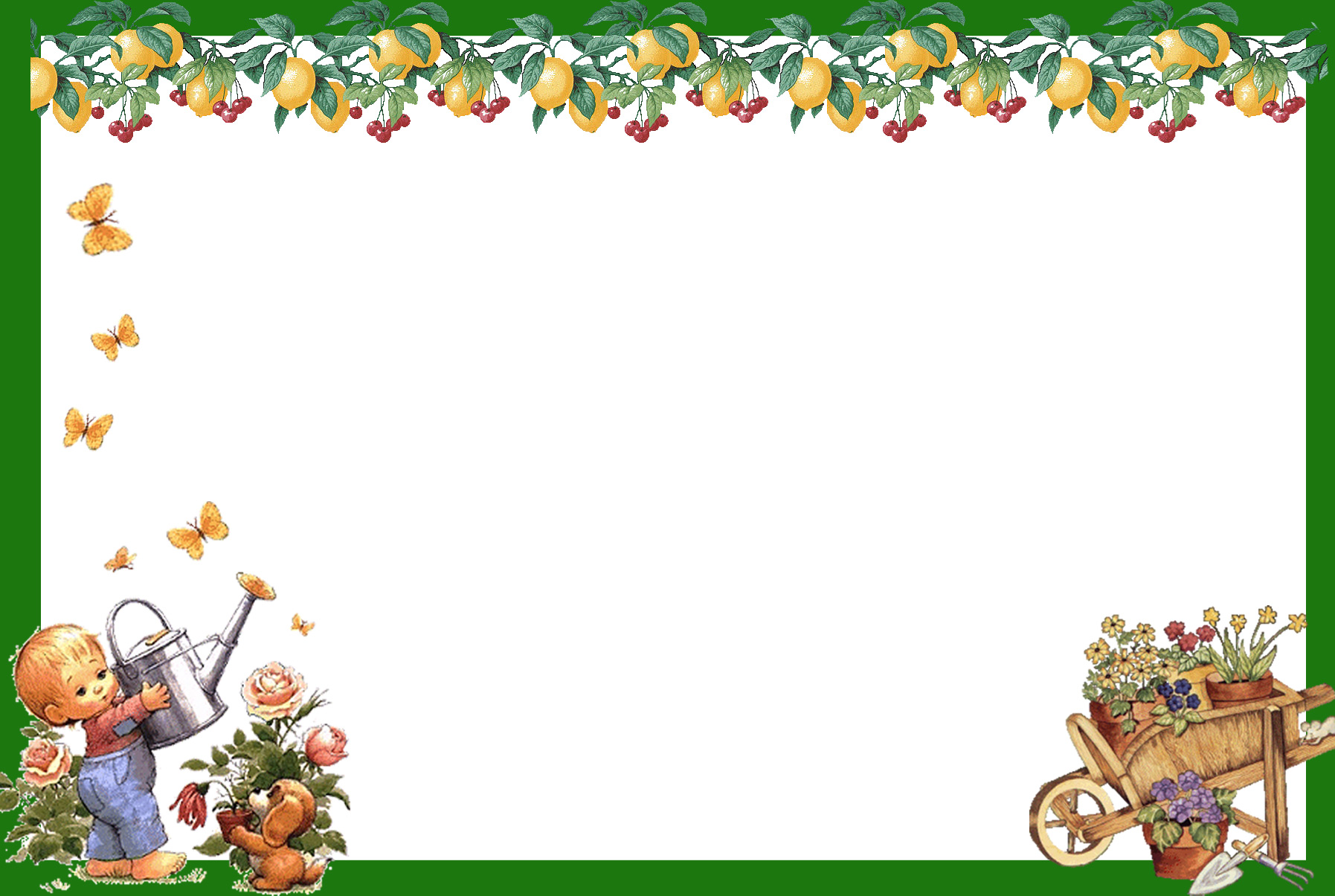 МДОУ «Детский сад № 124»

Экологическая акция
 «Эко – панорама добрых дел»

 Группа № 6


Воспитатели: Ганина Ирина Геннадьевна
                 Мулюхина Наталья Николаевна 



Саранск 2021 год
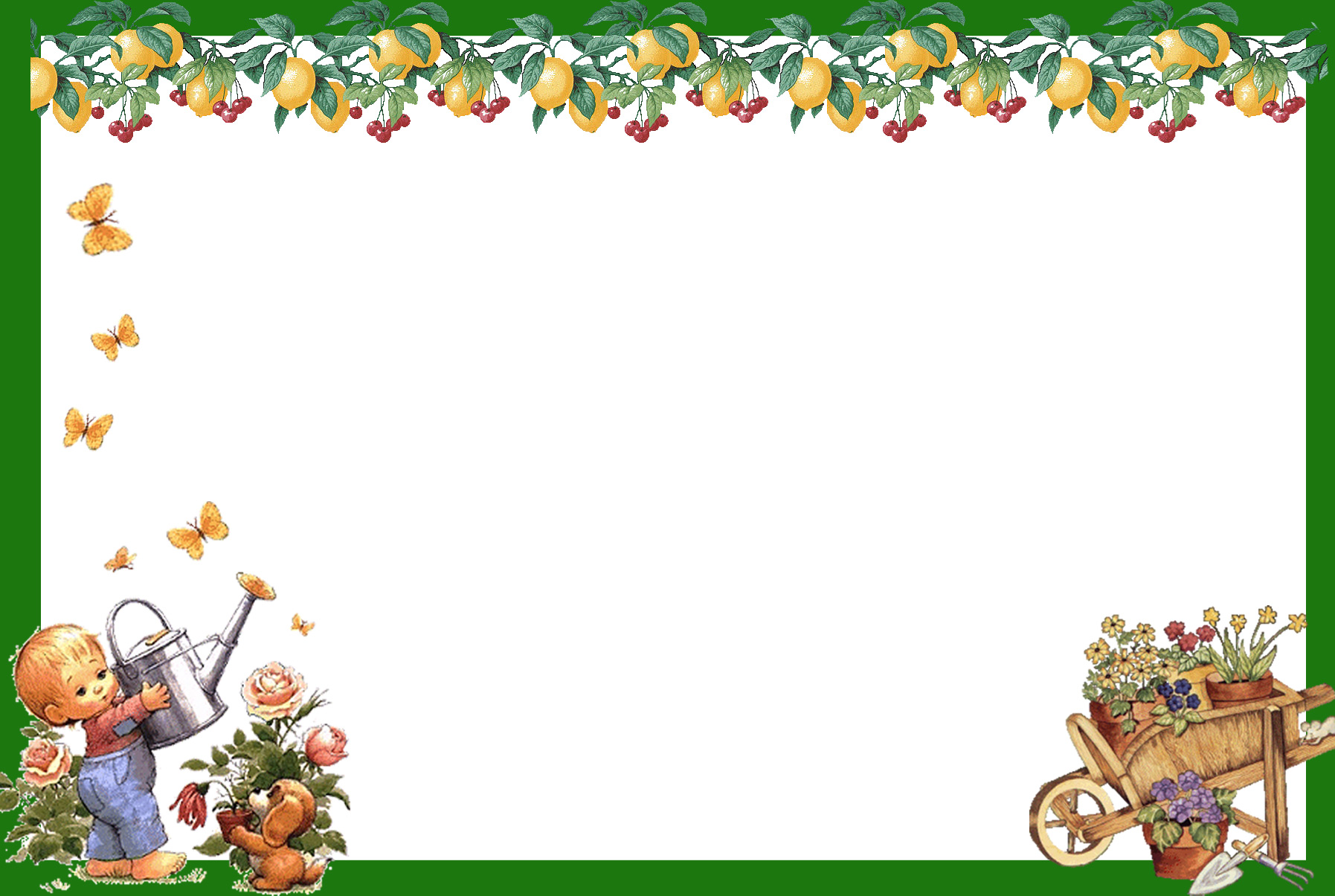 Есть в природе равновесие,
Нарушать его нельзя.
В жизни это очень важно
Для тебя и для меня.
Что бы было равновесие
Надо с вами, нам, друзья
Не выбрасывать отходы
И не загрязнять моря.
Меньше ездить на машинах
И пускать из фабрик дым,
Чтоб не летали в атмосфере
И не делали там дыр.
Меньше фантиков, бумажек
Ты на улицу бросай!
Тренируй в себе, ты, ловкость:
Точно в урну попадай.
А когда захочешь кинуть
Ты бумажку не в корзину,
Ты подумай о природе -
Нам ещё здесь жить как вроде!
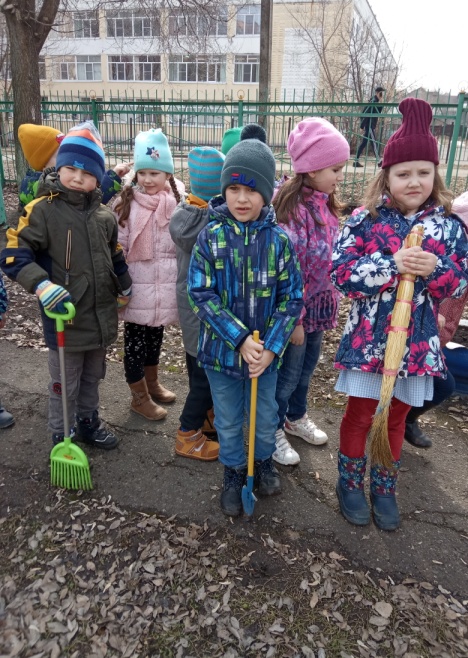 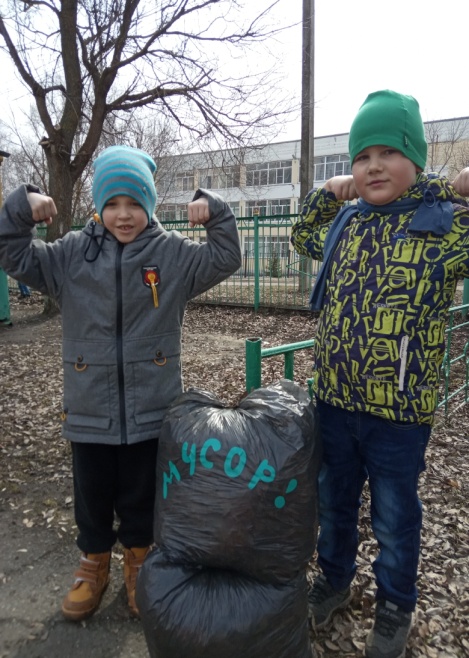 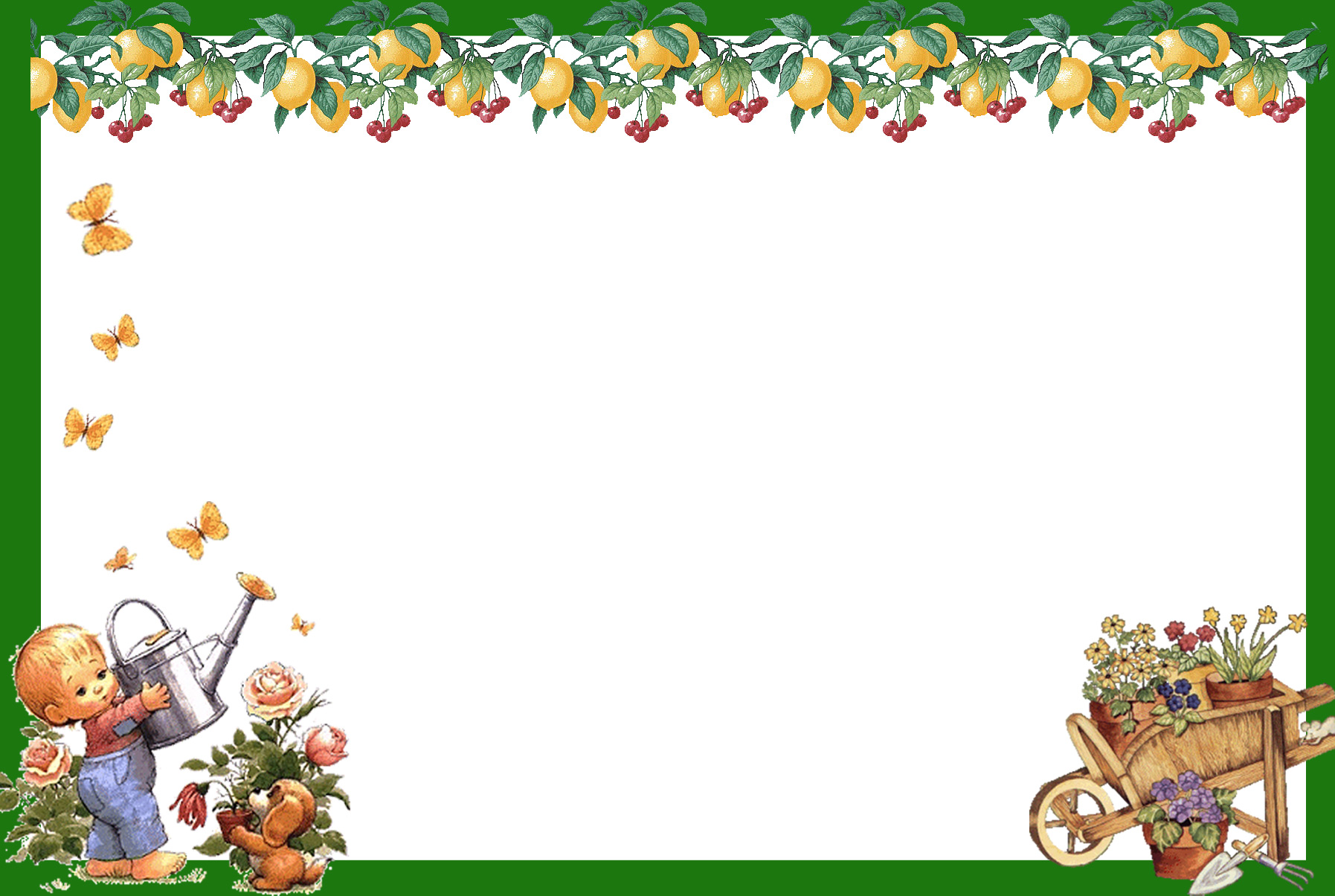 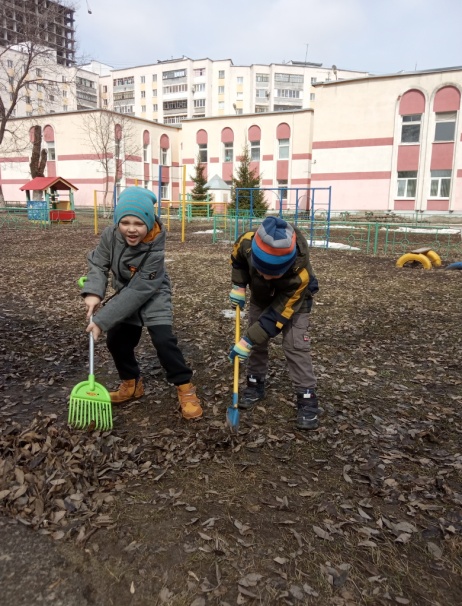 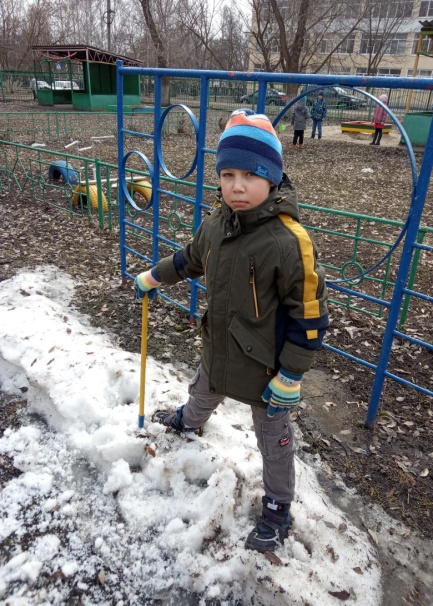 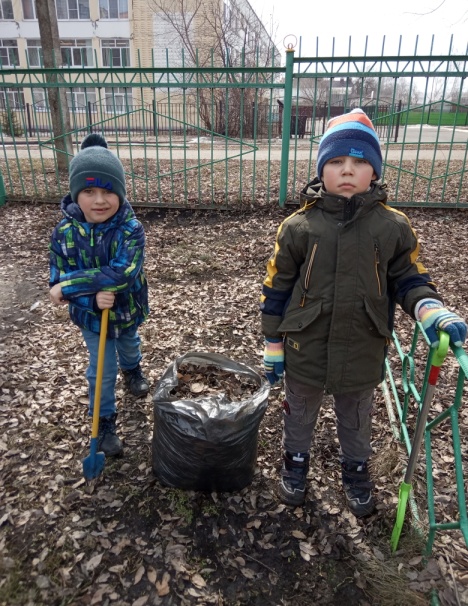 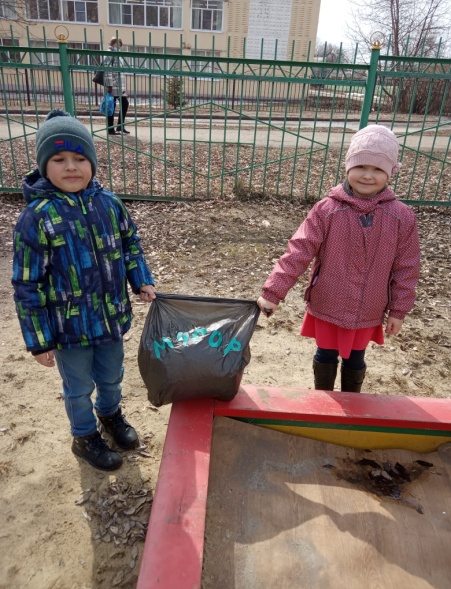 Живой Букварь
Нас в любое время года
Учит мудрая природа:
Птицы учат пению.
Паучок терпению.
Пчелы в поле и в саду
Обучают нас труду.
И к тому же в их труде
Все по справедливости.
Отражение в воде
Учит нас правдивости.
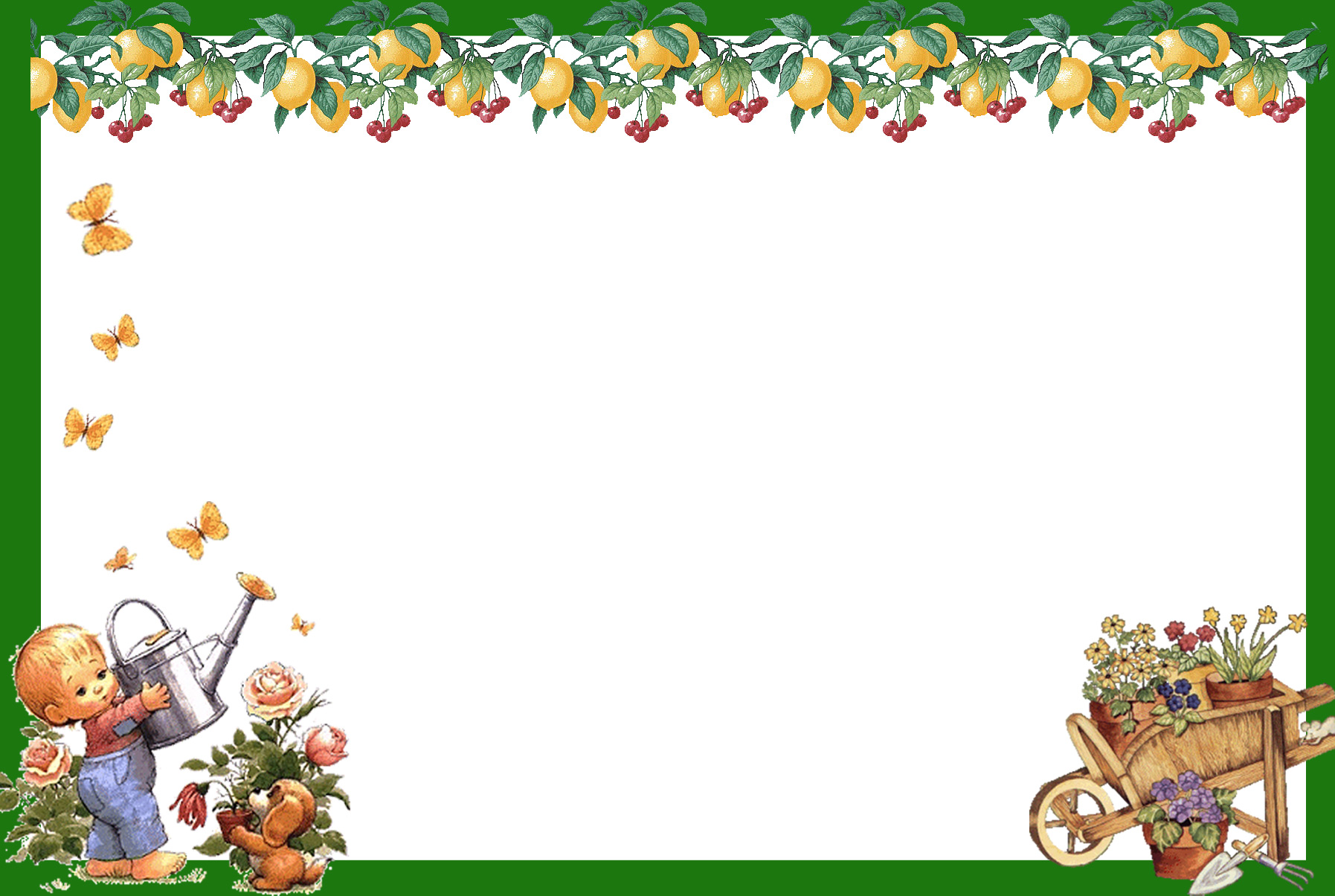 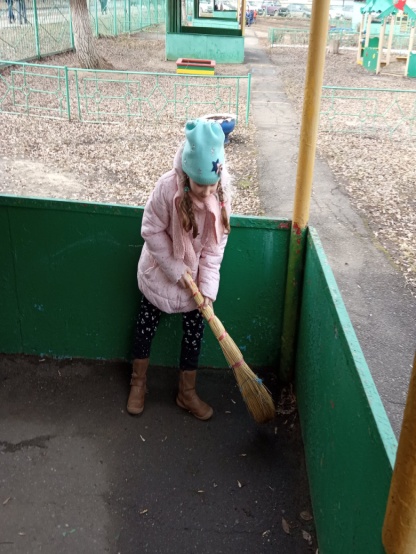 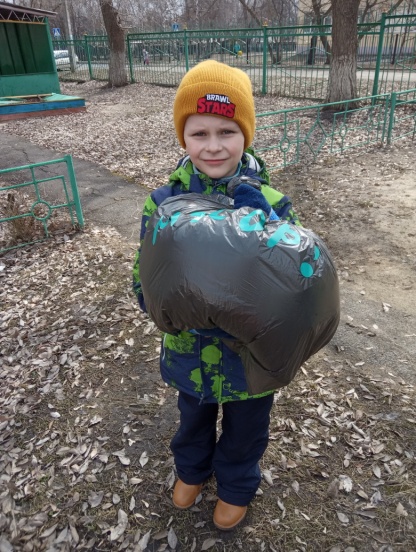 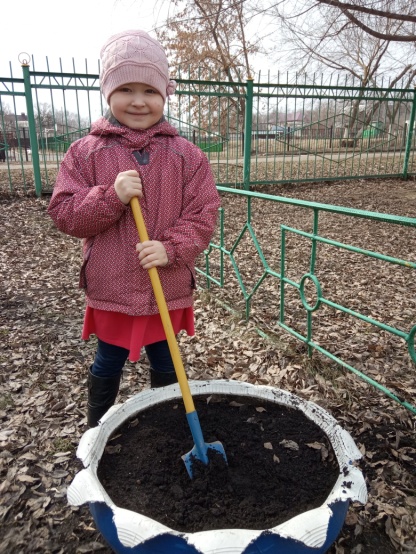 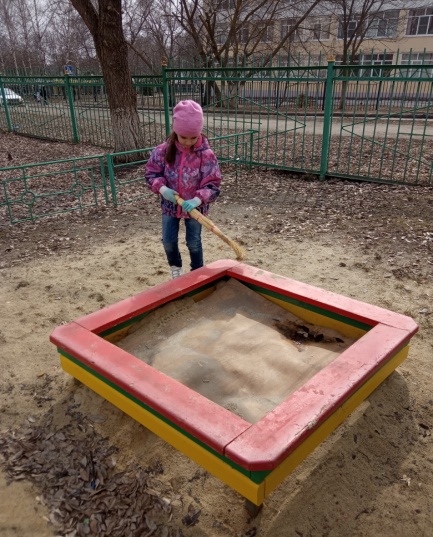 Учит снег нас чистоте.
Солнце учит доброте:
Каждый день, зимой и летом,
Дарит нас теплом и светом.
И взамен ни у кого
Не попросит ничего!
У природы круглый год
Обучаться нужно.
Нас деревья всех пород,
Весь большой лесной народ
Учат крепкой дружбе. (В. Орлов)
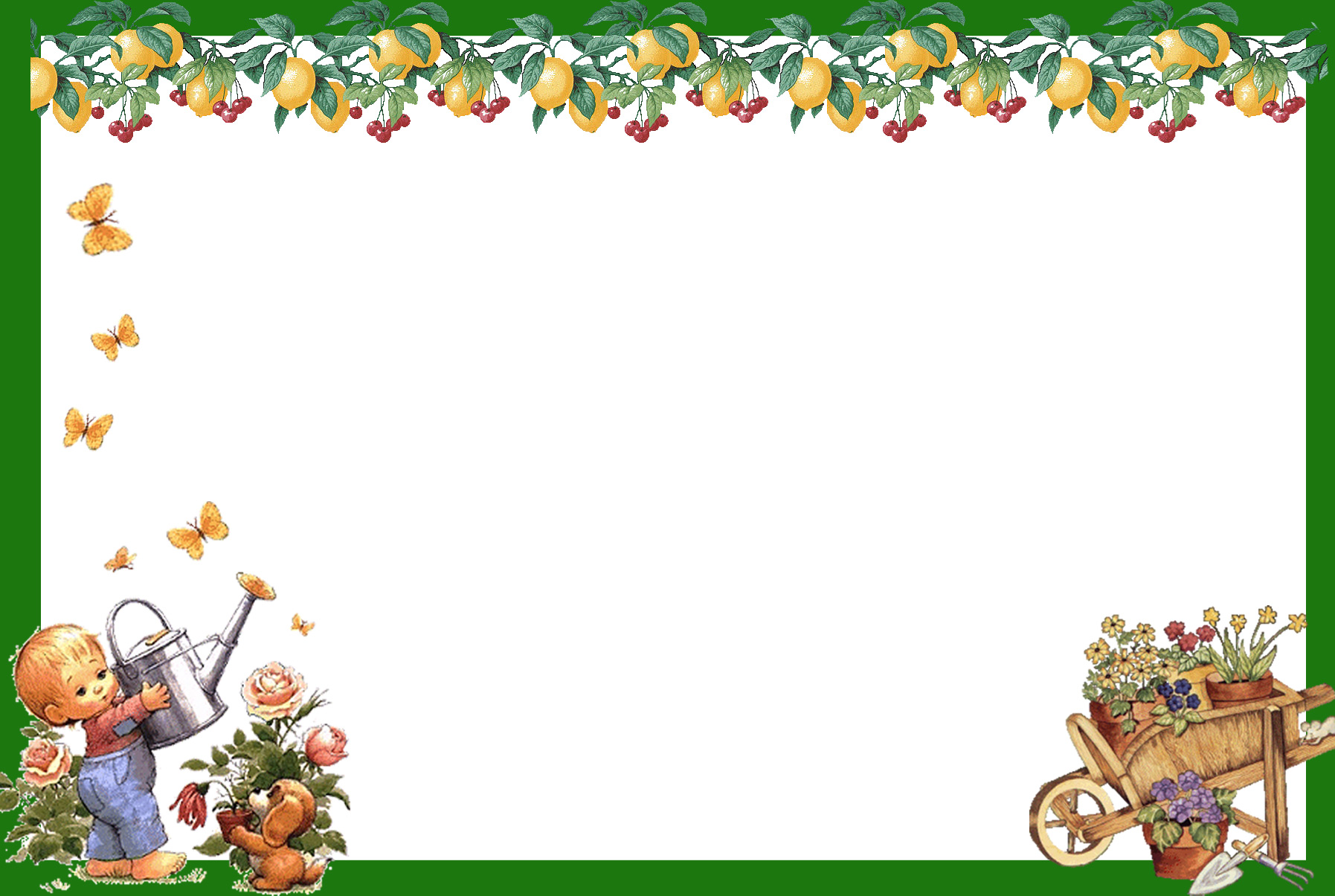 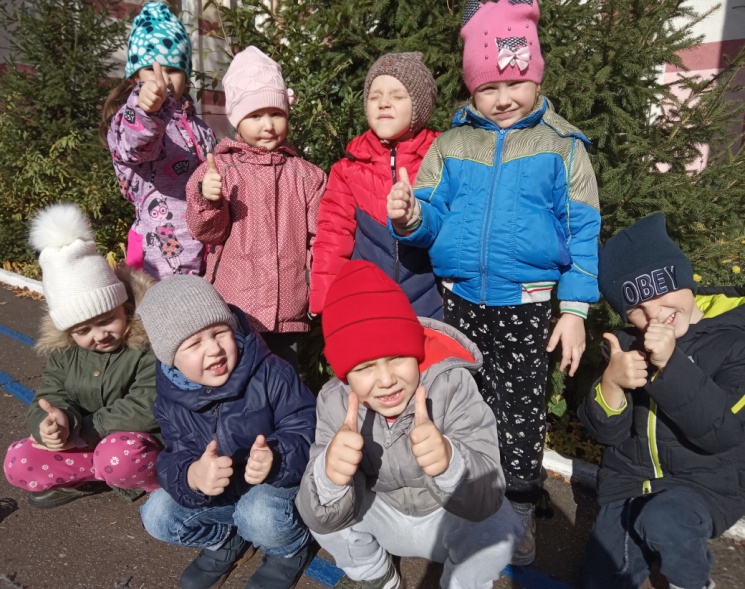 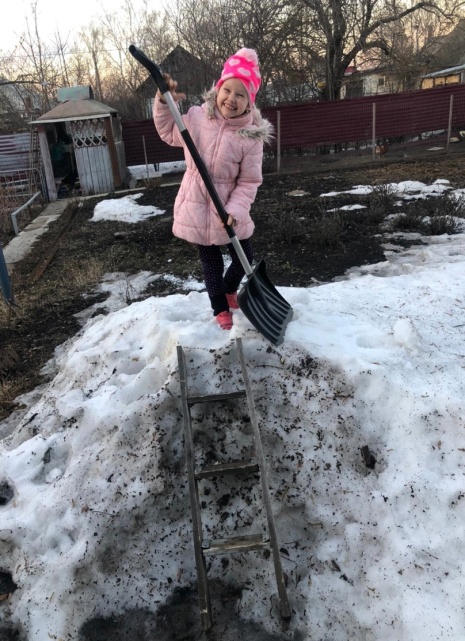 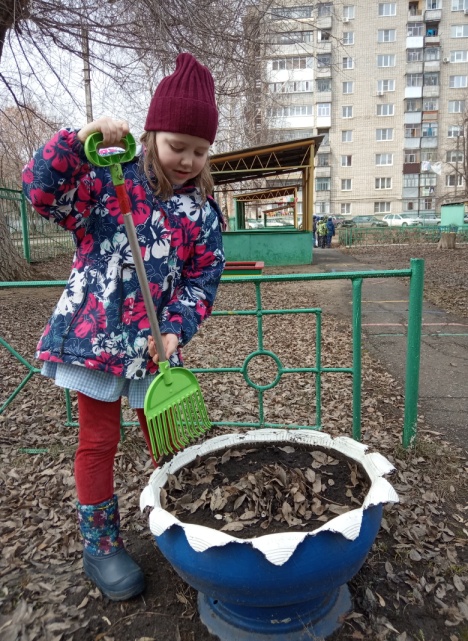 Давайте вместе Землю украшать
Давайте вместе Землю украшать,
Сажать сады, цветы сажать повсюду.
Давайте вместе Землю уважать
И относиться с нежностью, как к чуду!
Мы забываем, что она у нас одна –
Неповторимая, ранимая, живая.
Прекрасная: хоть лето, хоть зима…
Она у нас одна, одна такая!
 (Е. Смирнова)